FMAC - Inshore Fisheries
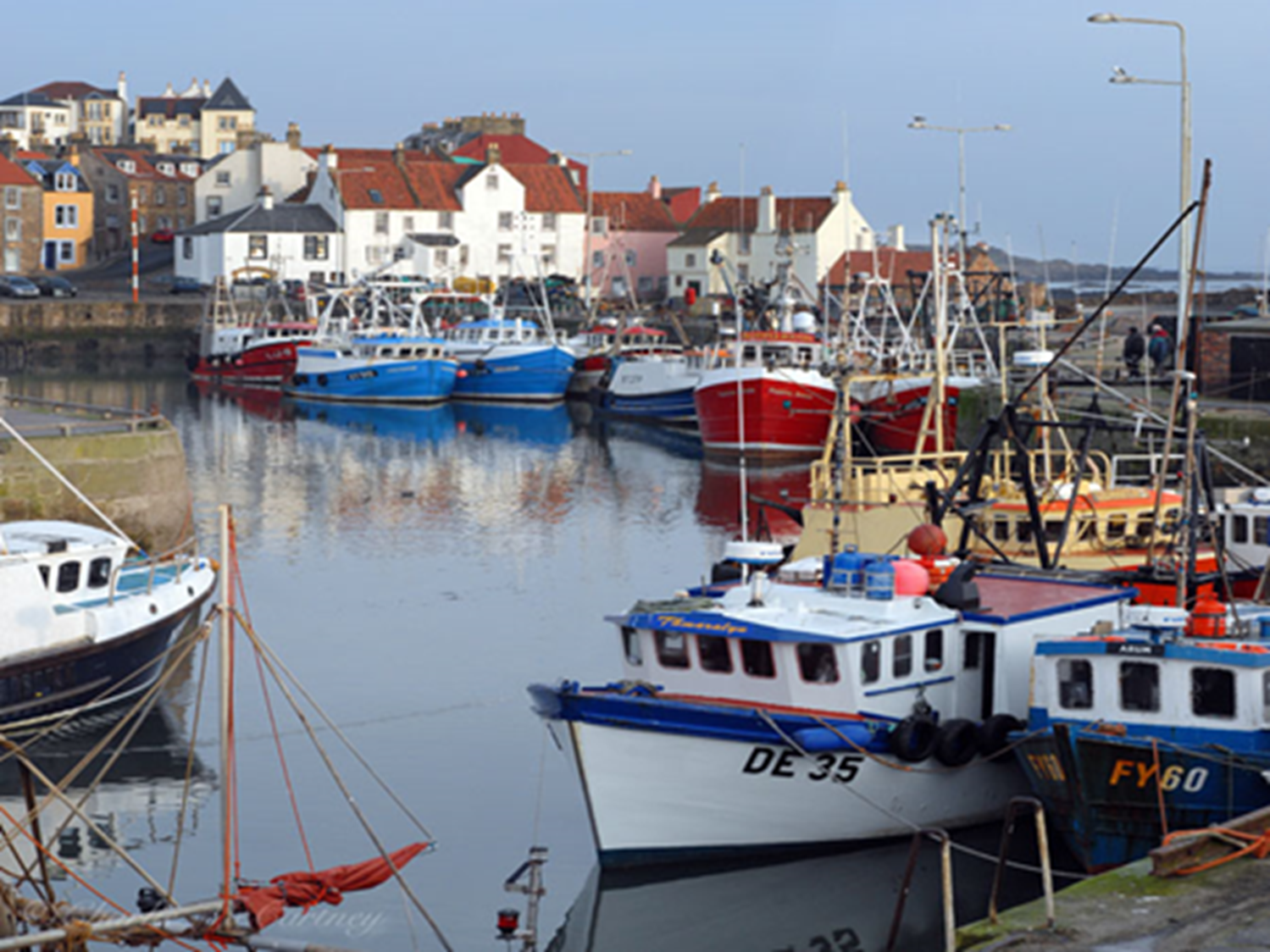 Scotland’s Inshore fisheries – Context
Aims / Context – Sustainability; Fishing Strategy; UK Fisheries Act; …
2023 Feedback – IFMAC, RIFGs, Consultations, …
Potential Impediments to Inshore management improvements
Science base to inform inshore fisheries management
Fish1s – data reliability
Compliance – resource intensive / proportionate 
Management (input & technical measures) at a national level.  Mostly fishing non-quota. 
Intense competition for space
Stakeholders – Trust; polarised views; emotive subject area
Scotland’s inshore fisheries - Science
Stock Assessments (published 2023)
Brown Crab stocks (2016-2019):  9 areas fished above Fmsy,  1 area under Fmsy, 2 areas unknown
Velvet Crab Stocks (2016-2019): 6 areas fished above Fmsy, 6 areas unknown
Lobster stocks (2016-2019):  8 areas fished above Fmsy, 4 areas unknown
Majority of stocks and areas fished close to or above sustainable levels. Suggests need to reduce mortality levels.
Inshore Shellfish evidence base - stocks under pressure and relatively data poor. 
Aim to have more up-to-date scientific evidence to support responsive flexible management
Exploring options to improve shellfish science in the short and longer term; and practical steps improving the accuracy of data submitted by fishers on their weekly returns
Inshore Fisheries Roadmap
1 - Package of inshore management proposals
Develop package of measures - effort controls; output controls, and technical improvement measures; permit & regional approach.
consult Q3/Q4 2024
Move to annual / bi-annual cycle
2 – Progress transformational and support projects  
Modernisation – inshore vessel tracking & REM.
Future Catching Policy 
Fisheries Management Plans – 21 & Non-quota species
Governance - network of regional Inshore Fisheries Groups (rIFGS)
Data / evidence base improvements
Marine Environment Policy
Inshore Fisheries Roadmap
3 – Interim Measures 
Action in response to the crab and lobster scientific evidence
Introduce interim measures – May 2024; FMAC Inshore; rIFGs.
What Next?
Co-management approach
FMAC; RiFGs; Stakeholders
FMAC members 
Expectations 
Prioritisation 
Core transformational projects
Timeline
Interim measures: FMAC follow up February 2024; Implement from May 2024.
Consultation package:  Autumn / Winter 2024; Implementation 2025 ->
FMAC- Inshore FisheriesQuestions / Discussion
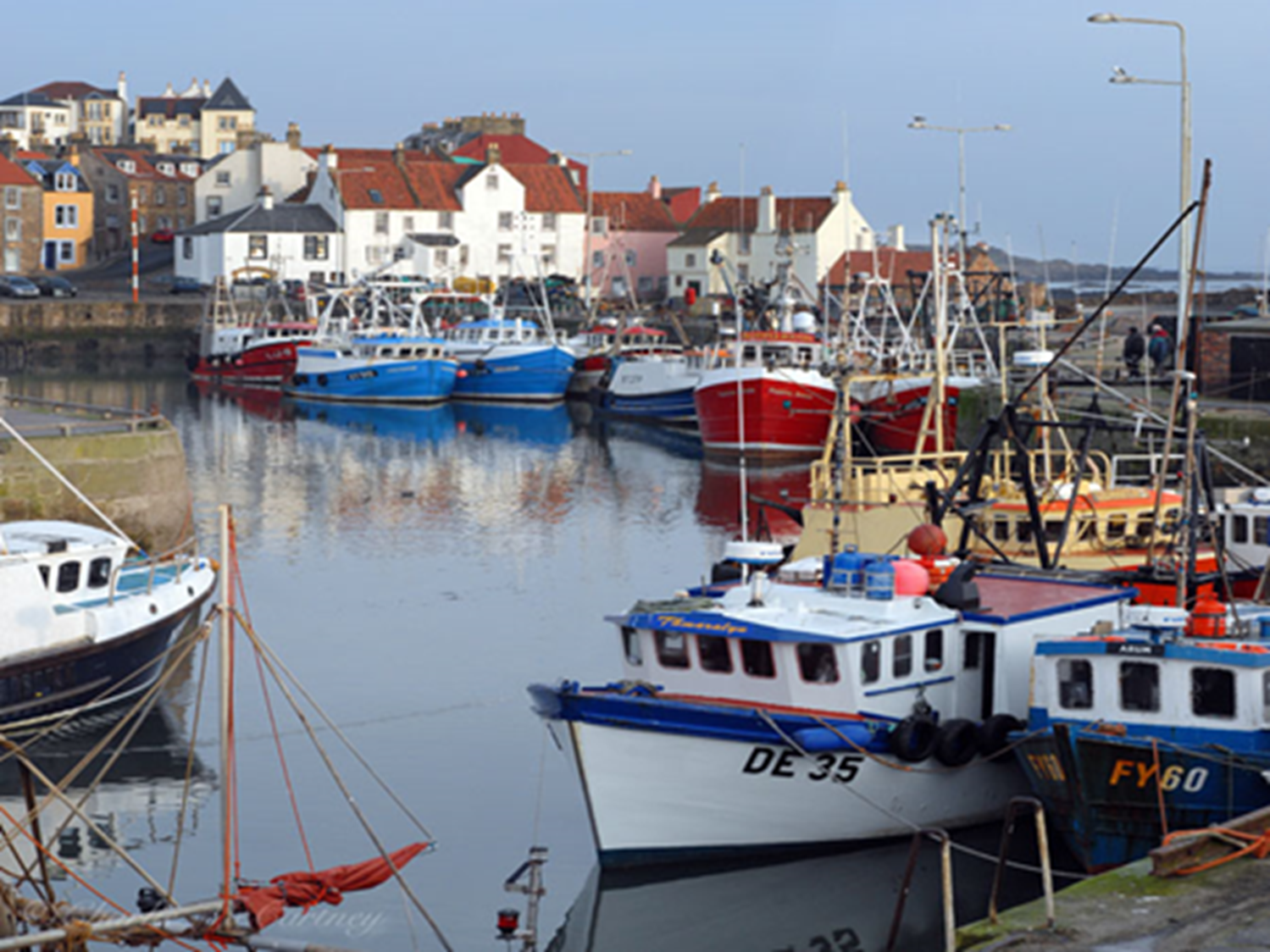